PTT				28SEP2015
Last week we watched GasLand… 
What are 3 ways you can think of to protect groundwater from this contamination by natural gas drilling?
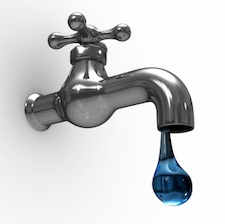 Other classes saw a presentation from Aurora Water today…You will do something a little different and will see the presentation on Tuesday next week.
What is your identity?
What makes an identity?
Is this who you really are a person? Or is it just what you are “labeled” as or tell yourself that is what you are?
Make 16 cards by folding your paper.

Write one thing or title that makes up your identity on each one.

Examples: teacher, rock climber, Ms. Leigh, sister, white, daughter, etc…
PTT				29SEP2015
List 3 specific things you learned from Mrs. Kurton, our guest speaker from Aurora Water.

Ms. Leigh is still seeking a gecko sitter for Fall Break, tell your parents to get in touch with Ms. Leigh to confirm you are willing and able.
Energy Flows 				Matter Cycles
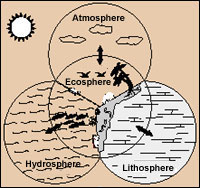 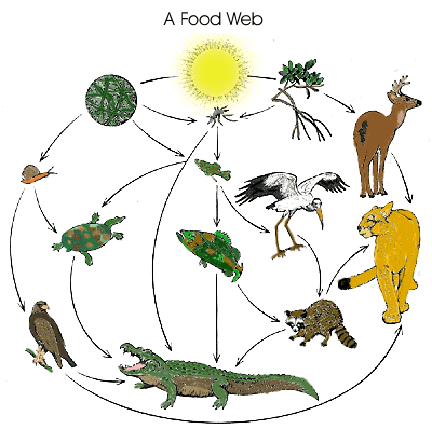 BIOGEOCHEMICAL CYCLES
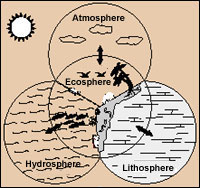 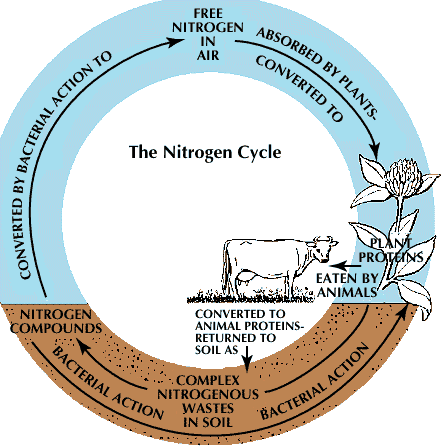 Atmosphere is 78% Nitrogen

This nitrogen is not usable by organisms
ALL living things need Nitrogen
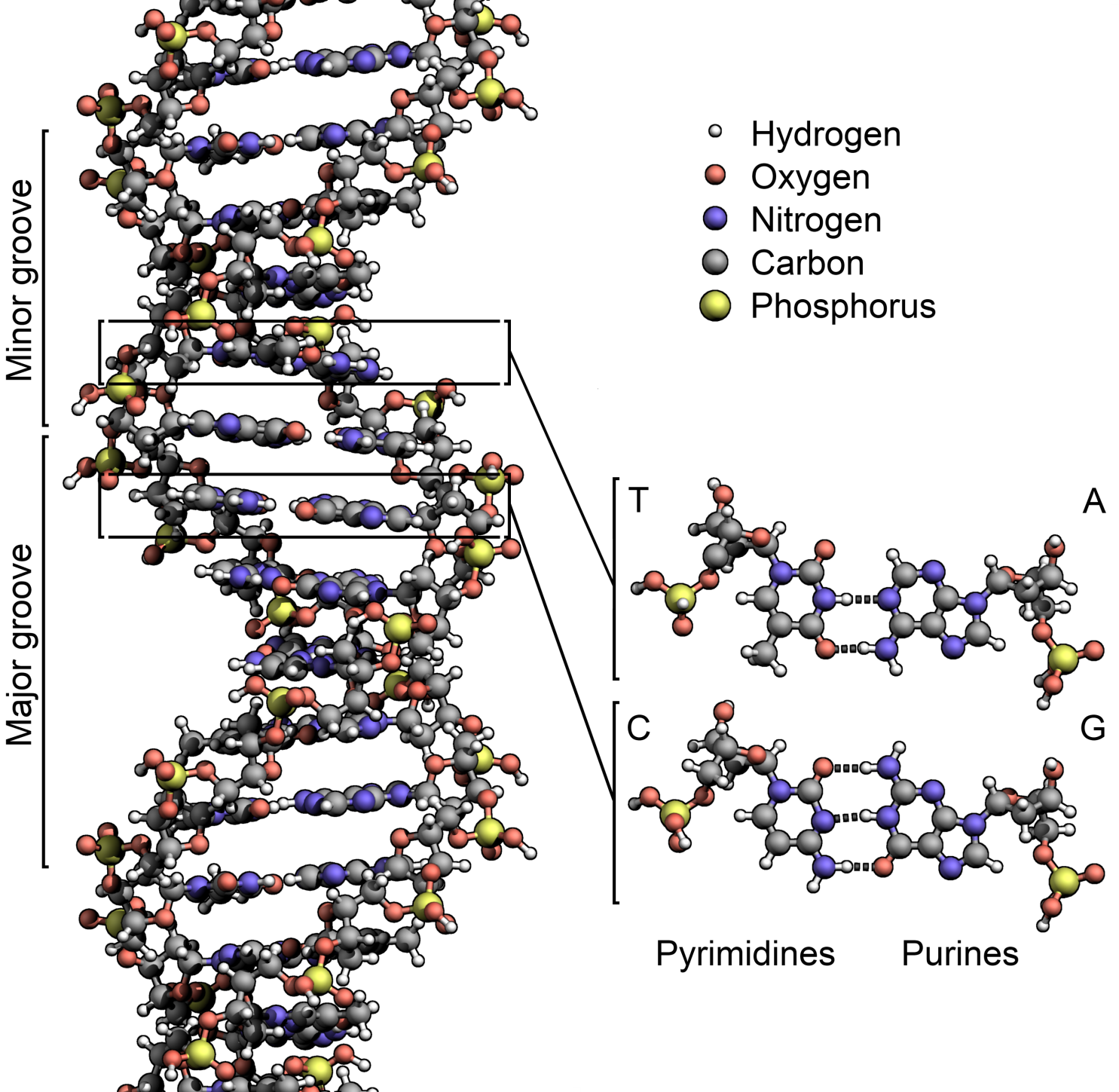 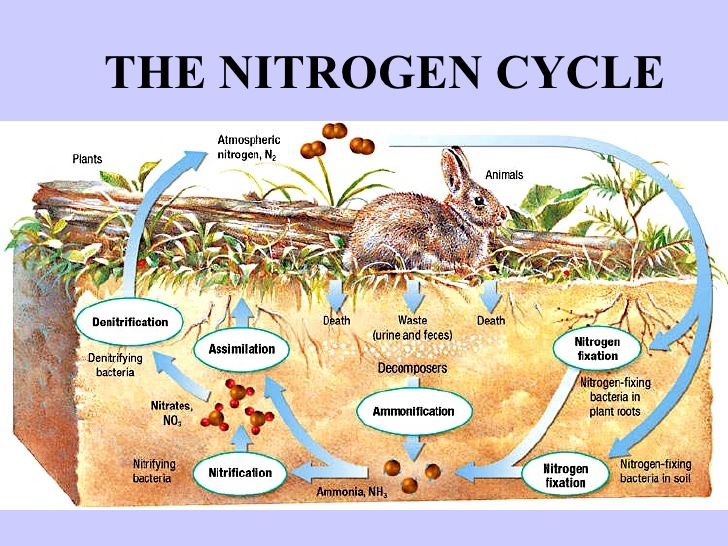 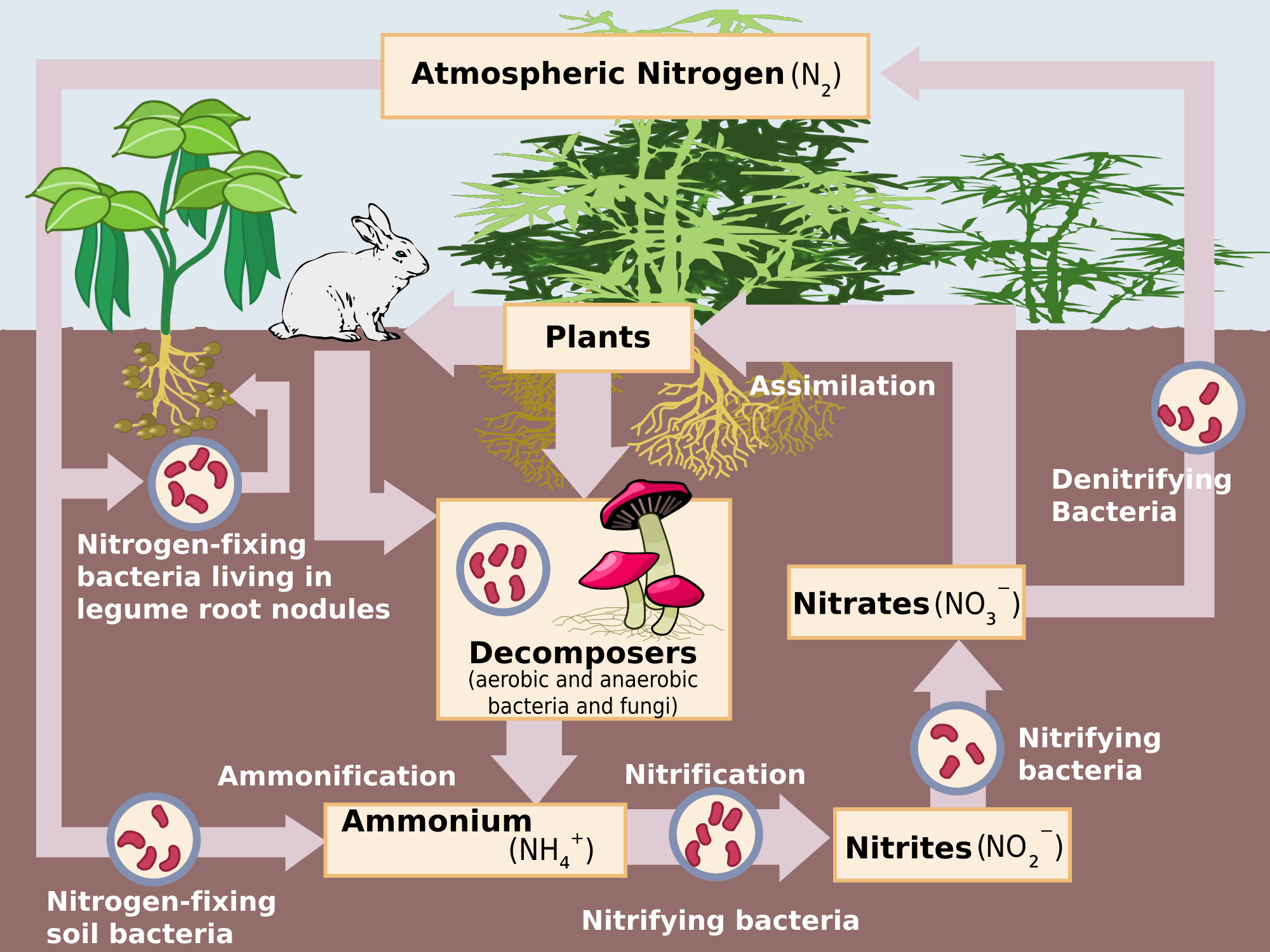 Nitrogen in the atmosphere is not usable by living things it must be “fixed”
Lightning
Nitrogen Fixing Bacteria
Industrial synthesis
Lightning
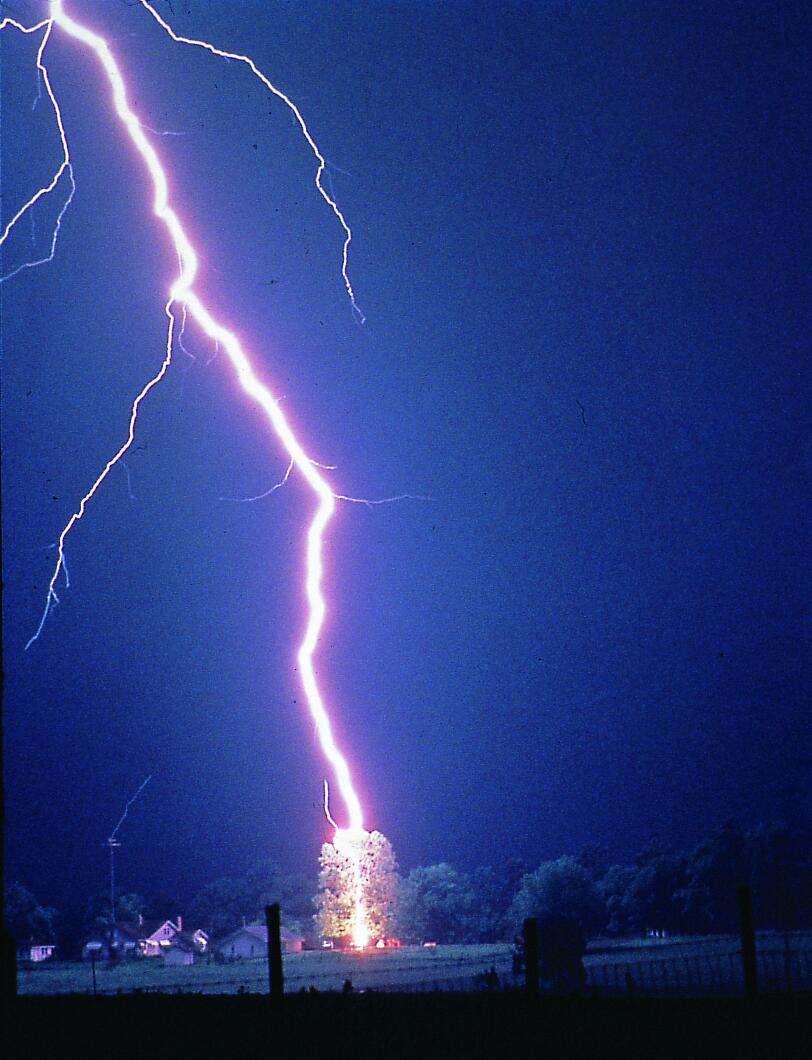 Nitrogen Fixing Bacteria
A symbiotic relationship between the bacteria and the plant

Clovers and Pea plants are 
The only plants with this 
relationship
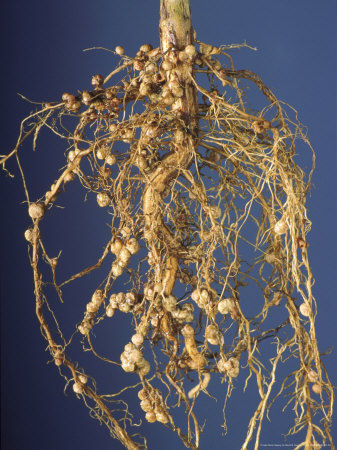 Clovers and Pea Plants
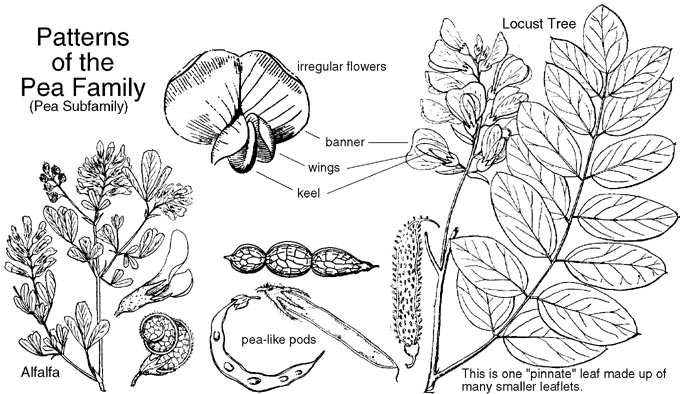 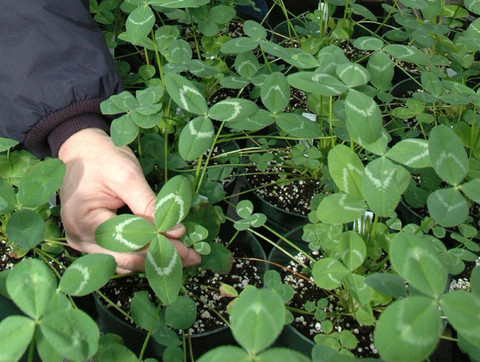 Clover and Pea Plants
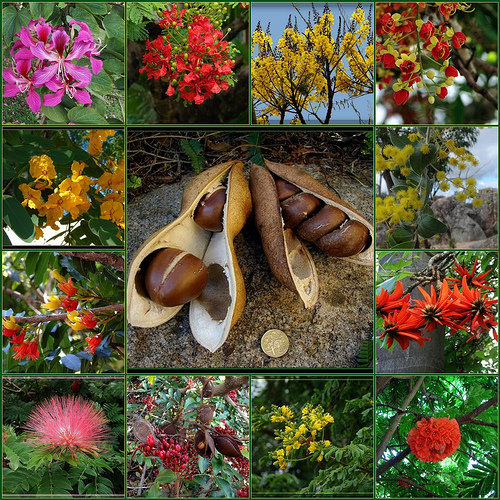 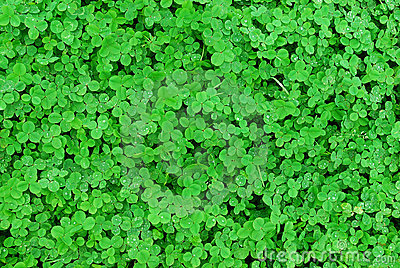 Farmers will rotate their crops to ensure that nitrogen gets replenished in the soils
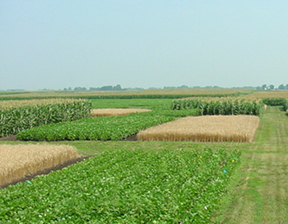 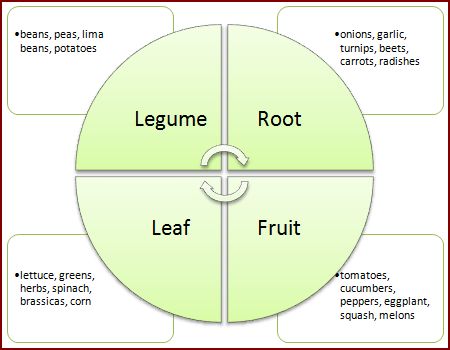 Industrial Processes
By using a lot of energy and chemical reactions humans can synthesize nitrogen for fertilizers.
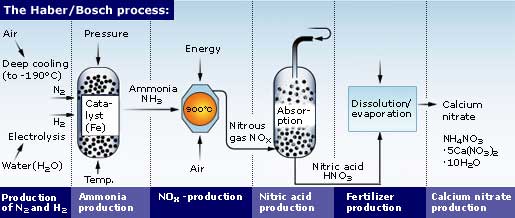 Nitrogen is an essential element for plant growth
As plants grow they use up the Nitrogen in the soil
Nitrogen needs to be replenished…
3 ways to replenish Nitrogen in soil
Nitrogen fixing plants (clovers and peas)
Crop Rotation
Industrial synthesis (man made)
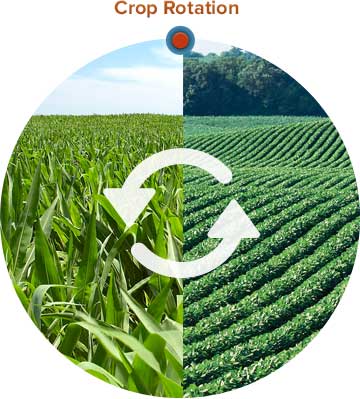 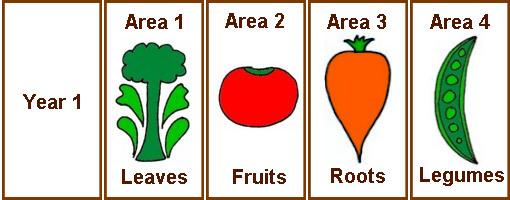 Fertilizers contain nutrients for plants
3 numbers in a row
10 – 5 - 20

The numbers refer to:
	Nitrogen – phosphorous - Potassium
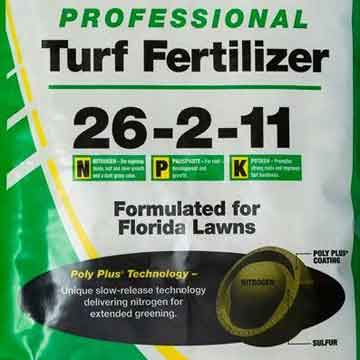 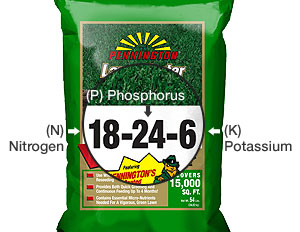 $30.00
$13.50
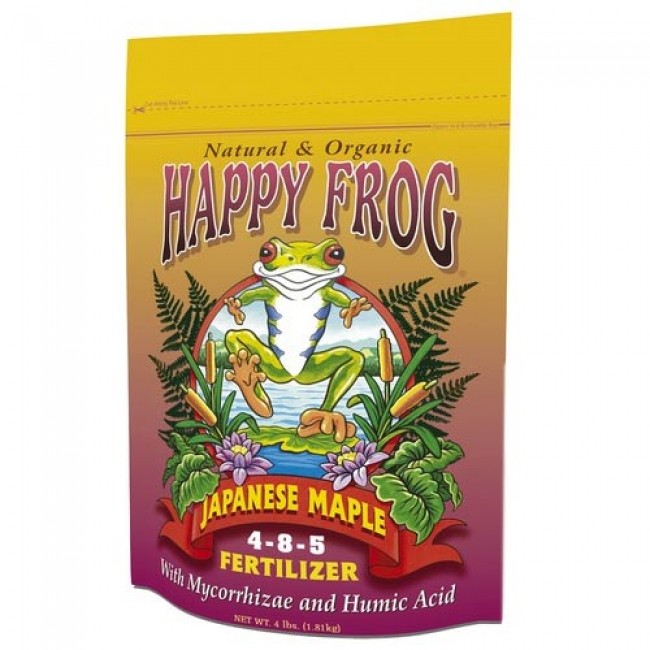 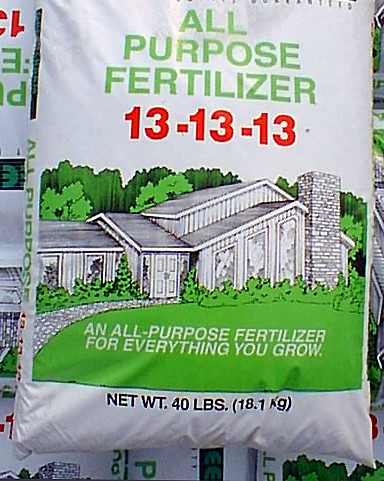 $15.50
Excess Nitrogen
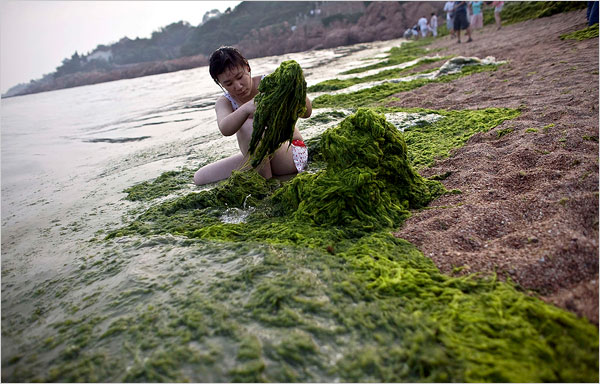 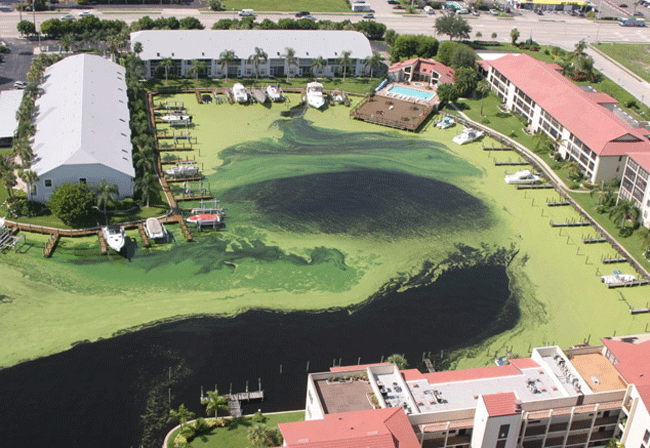 Open to page 720:
Open to page 722:
Why is nitrogen so important?
What are the ways nitrogen can be fixed (there are 3)?
Where does most of nitrogen fixation occur?
How does nitrogen get into an animal?
How does nitrogen return to the soil?
How does it return to the atmosphere?
PTT				30SEP2015
What are the 3 ways that Nitrogen in “fixed”?

Logistics: Make sure you turn in your Project Proposal!
	
Have your parents get in touch with Ms. Leigh to be the gecko sitter for Fall Break
BIOGEOCHEMICAL CYCLES
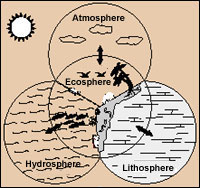 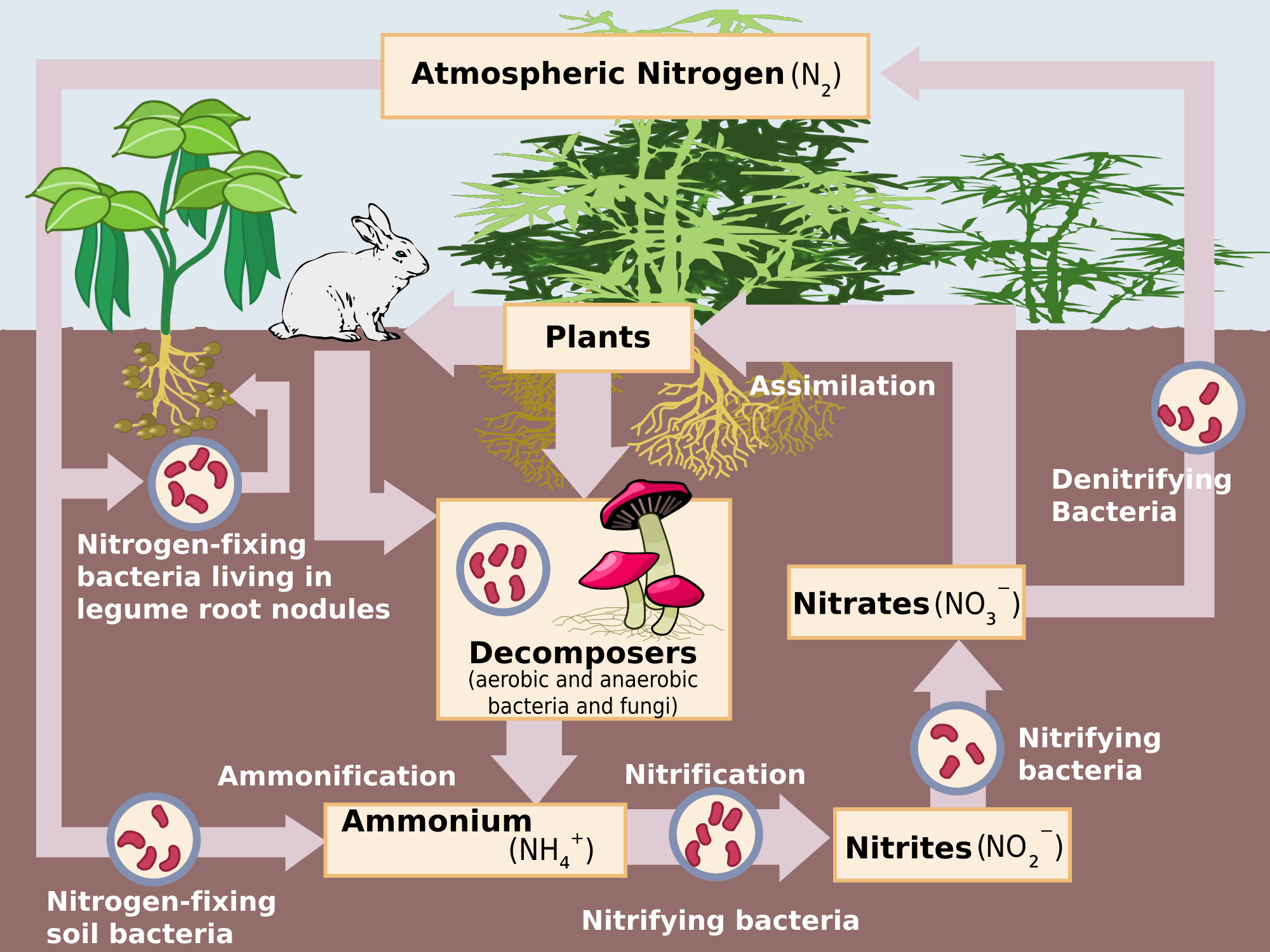 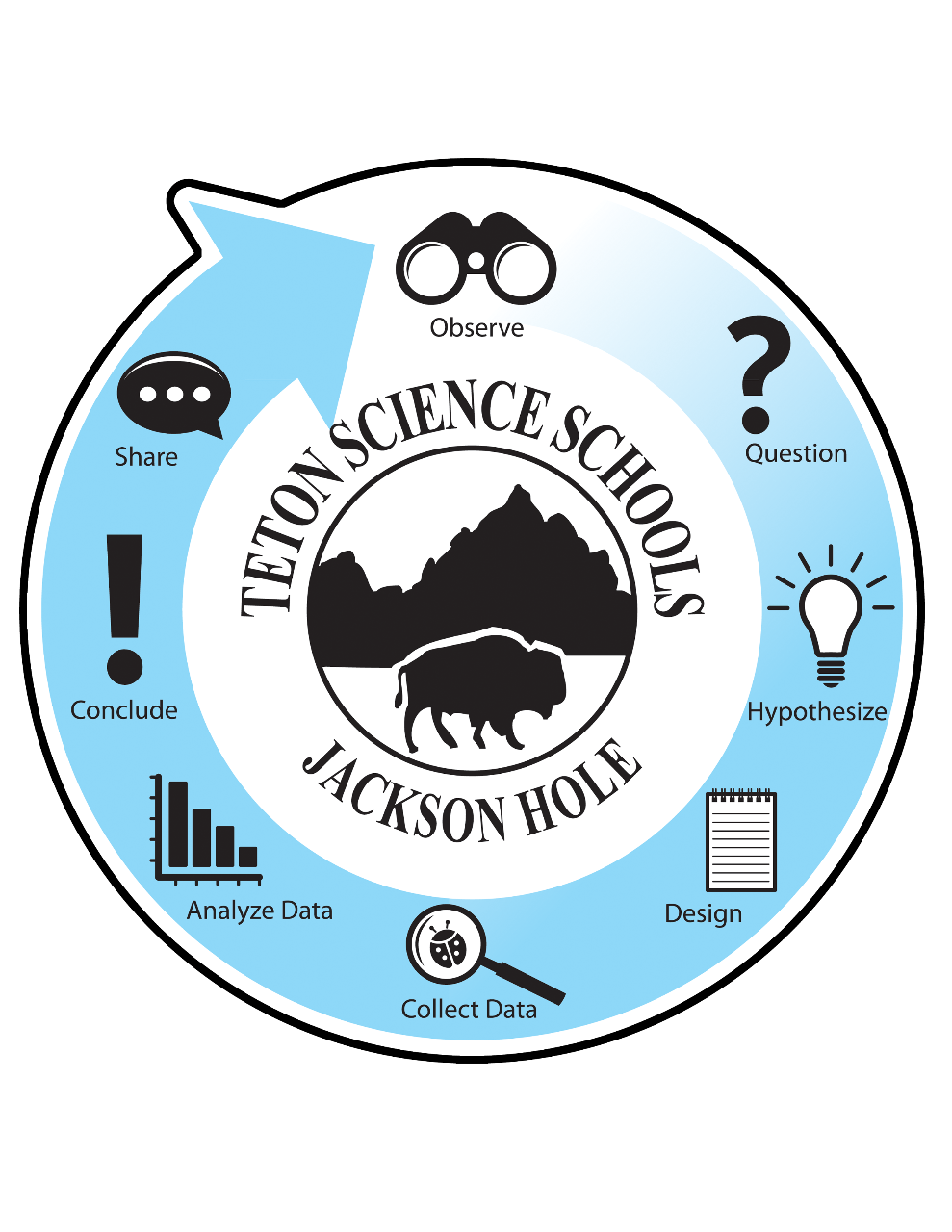 In Your Lab Notebook!
What do you observe about the plants at LSE?

Study Question: What is the Nitrogen level of soils at the LSE? 

Hypothesis : If ___________, then _________.
Design:
Collect 100ml of soil from the LSE school campus
Fill the beaker to 500 ml with water
Stir the mixture and let sit undisturbed until the soil settles out
Fill the Nitrogen testing vial with liquid from your beaker
Break the capsule and put the dry material in the testing chamber
Measure the amount of nitrogen in the soil
PTT				01OCT2015
Happy Fall!

What biotic organism makes all the changes in the Nitrogen cycle happen?
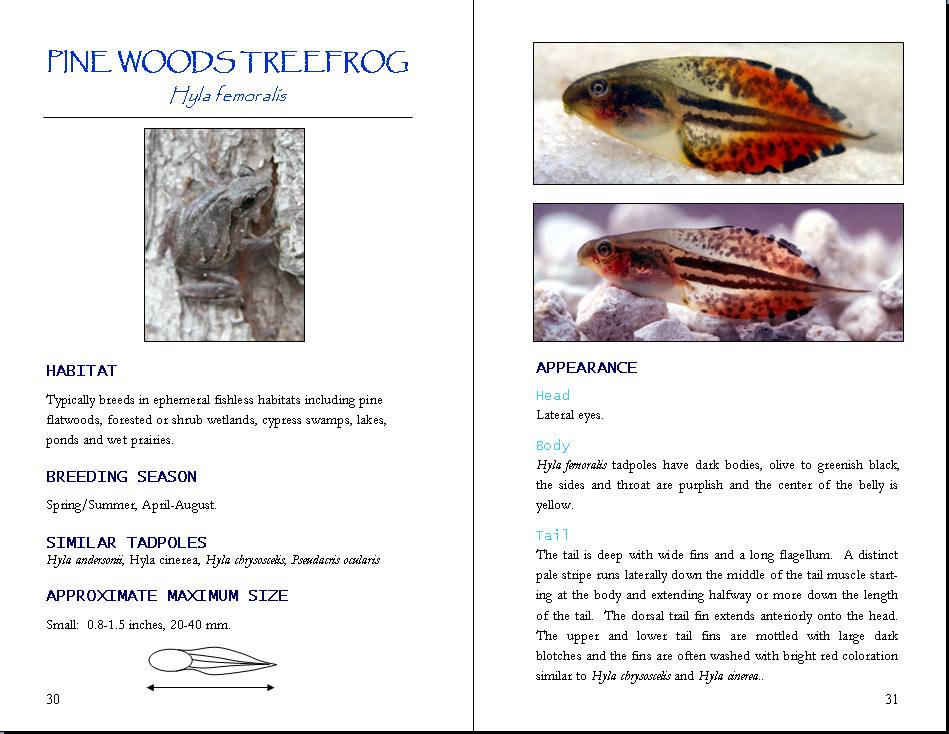 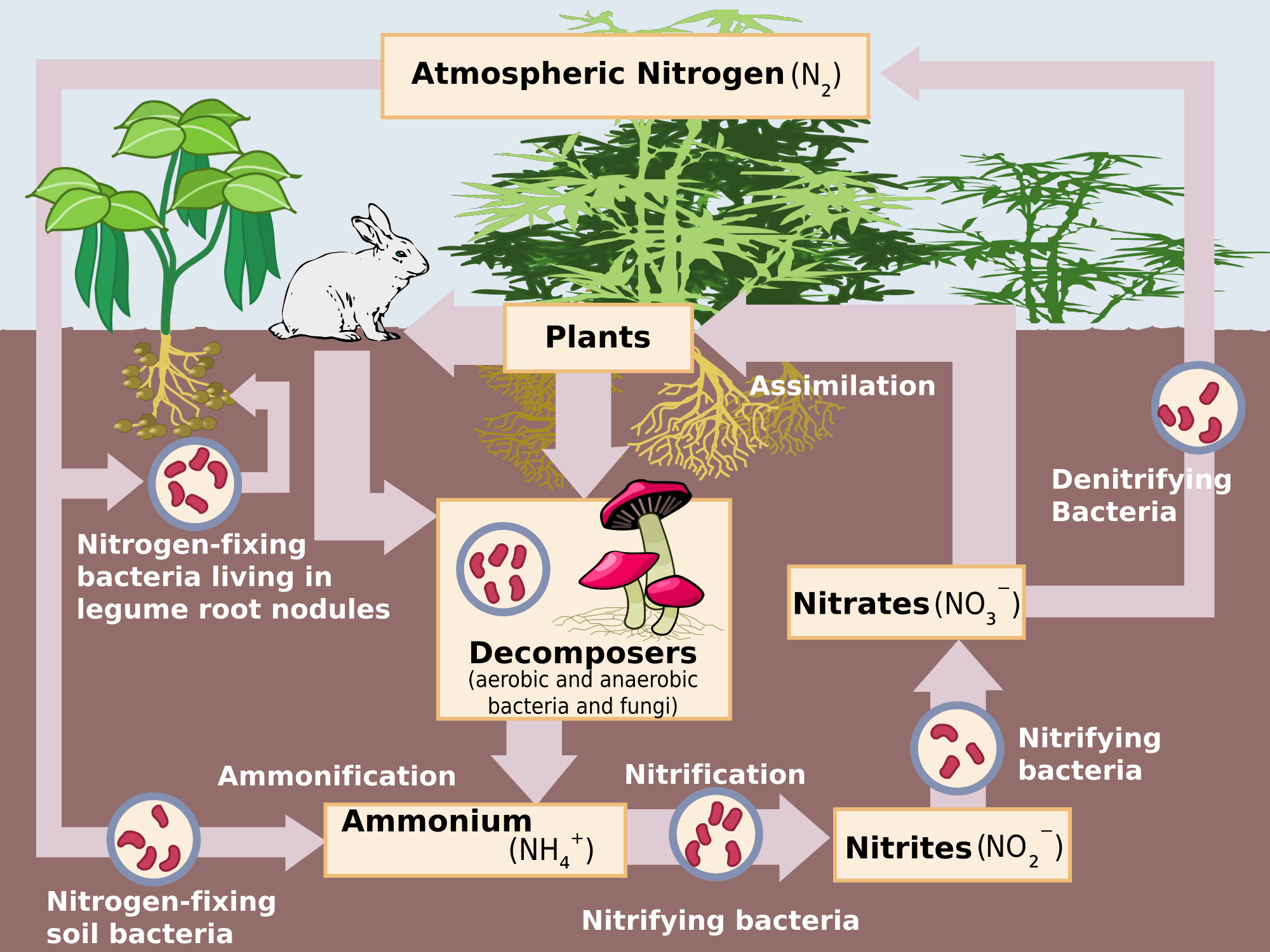 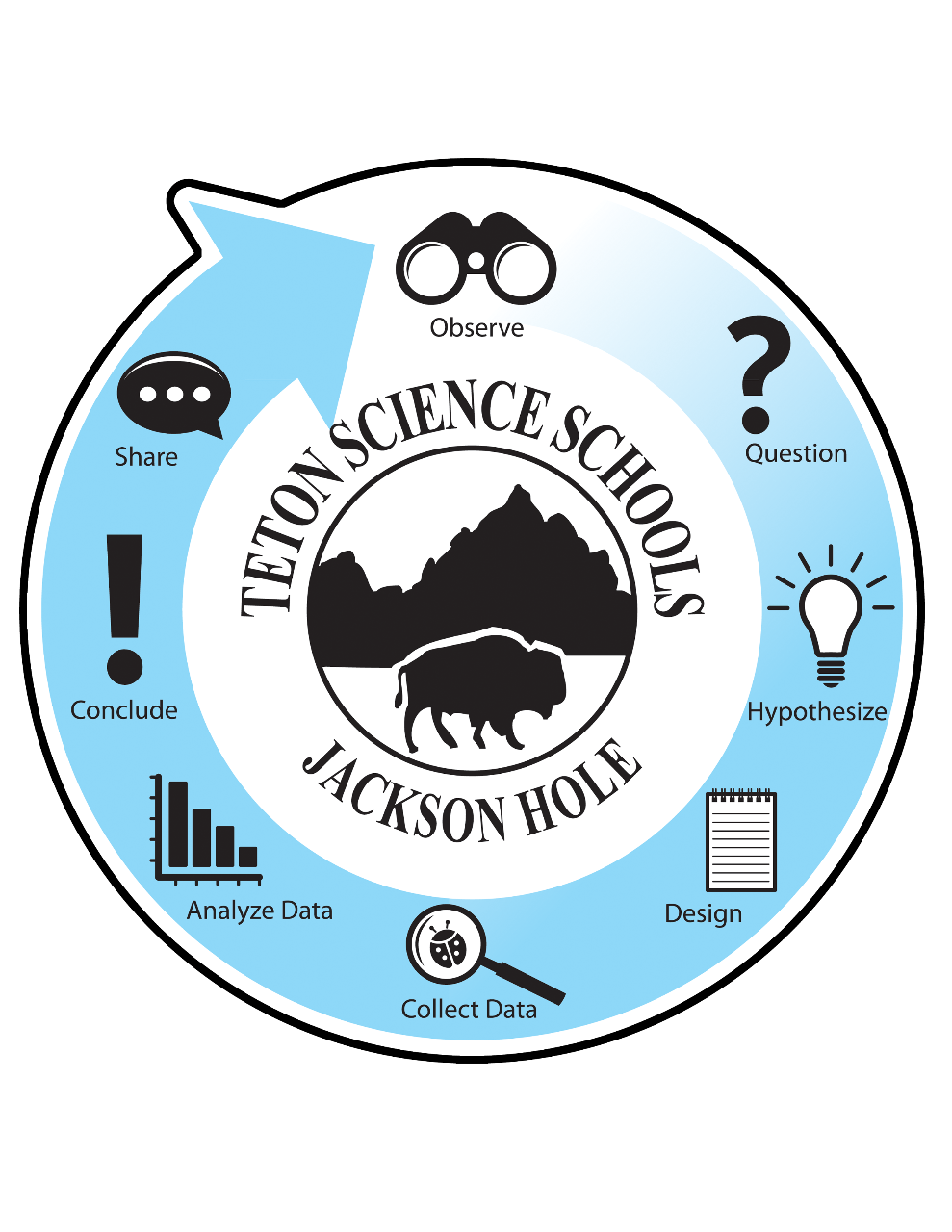 Collect Data: What is our data?

Analyze Data:  What is the Nitrogen level of our soils?
Conclusion Questions
What is the Nitrogen level of our soils?
What might happen to plants if they are growing in our soils?
Do we need to add nitrogen to our soils?
How do you think we should do that? (2 choices) WHY????

Answer in complete sentences!!
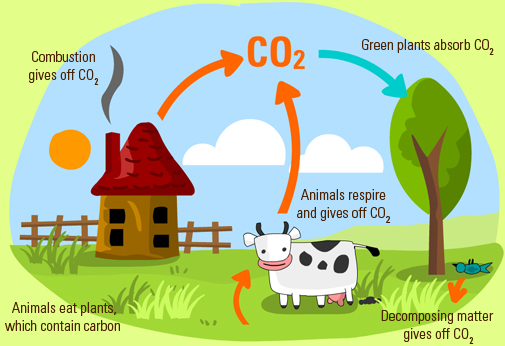 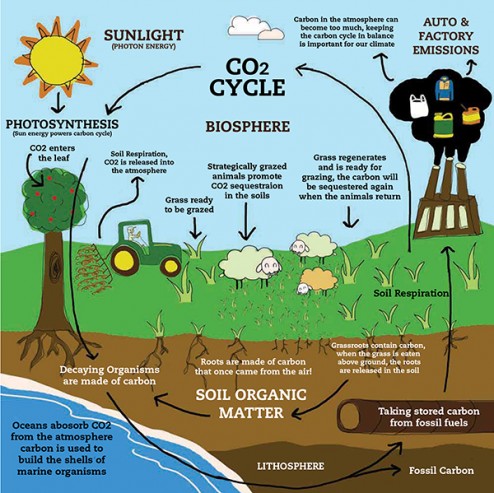 Carbon Cycle
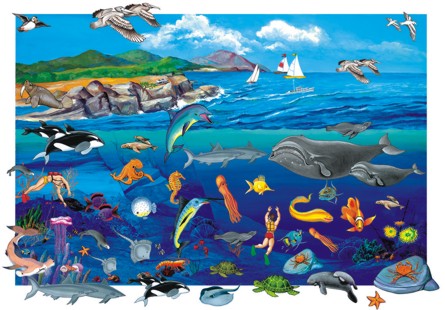 Carbon Sources
Animal respiration (ocean and land animals)
Decomposing dead stuff
Soil
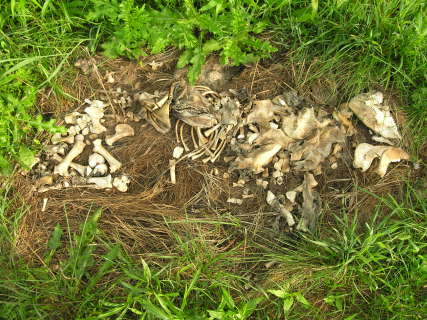 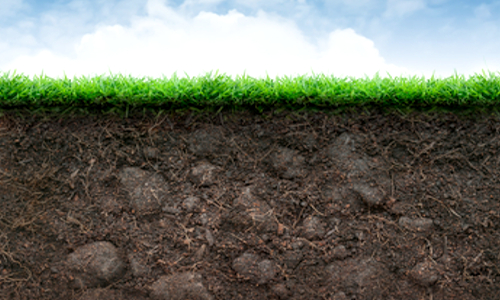 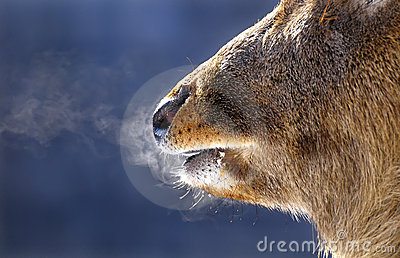 Carbon Cycle
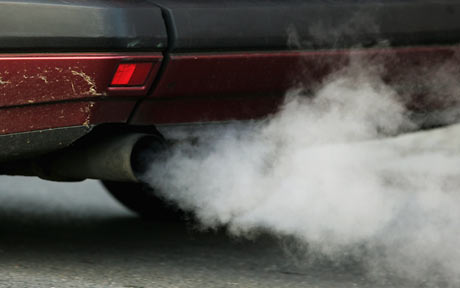 Carbon Sources
HUMAN ACTIVITIES!!
Burning fossil fuels
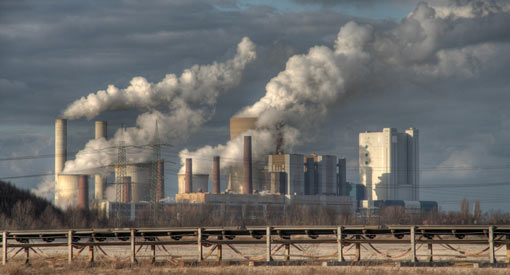 Fossil Fuels
Decomposed forests and swamps that have been below the Earth’s surface for Millions of years
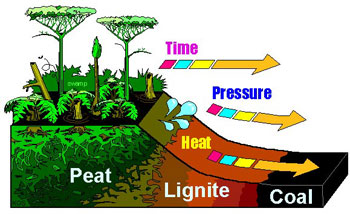 Carbon Cycle
Carbon Sinks
Plants
Forests especially
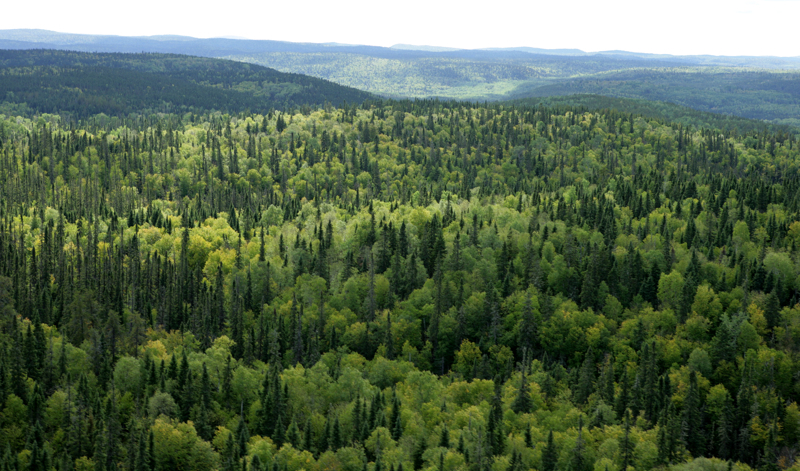 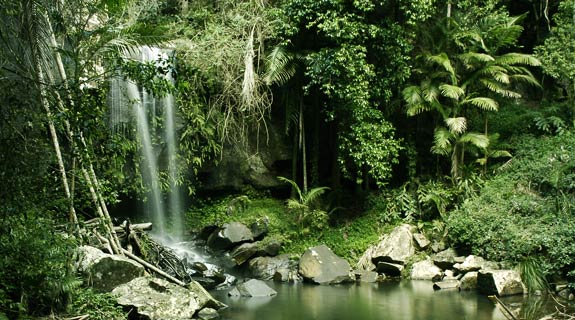